Diak
Úvod
Diak

Ing. Jaroslav Bernkopf
1
Elektronika
Diak
Definice
Diak je polovodičová součástka se dvěma vývody, která 
při zvyšování napětí dlouho nevede, pak najednou sepne.
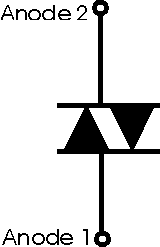 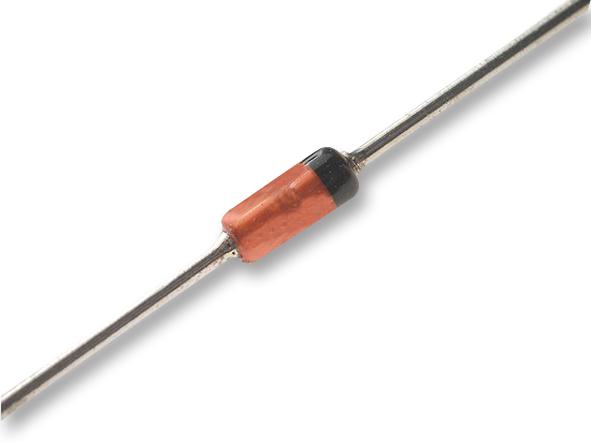 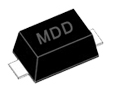 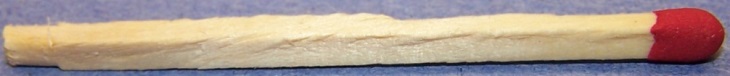 Název DIAC je zkratkou 
z DIode for Alternating Current 
– dioda pro střídavý proud.
Tento název není moc výstižný, ale ujal se.
2
Elektronika
Diak
Definice
Diak je polovodičová součástka se dvěma vývody, která 
při zvyšování napětí dlouho nevede, pak najednou sepne.
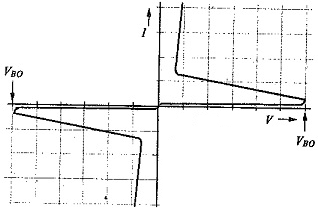 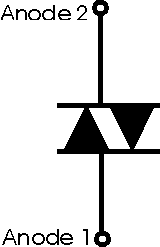 3
Elektronika
Diak
Vlastnosti
Sepne, když napětí přesáhne určitou hodnotu.
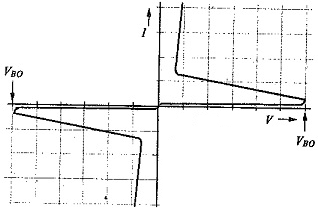 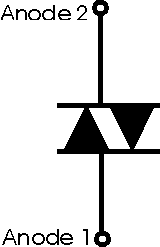 Sepne, když proud přesáhne určitou hodnotu.
4
Elektronika
Diak
Vlastnosti
Pro obě polarity se chová stejně. Je to symetrická součástka.
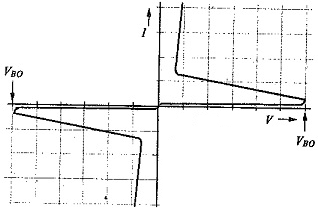 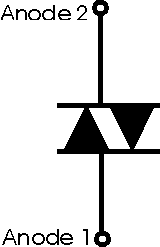 5
Elektronika
Diak
Náhradní obvod
Tento obvod by se choval podobně jako diak.
D jsou diody, Z jsou Zenerovy diody, T jsou tyristory.
Při kladném napětí nahoře D1 nevede, T1 nevede 
=> pravá strana nevede.
Když napětí stoupne dost, Z2 se prorazí, T2 sepne.
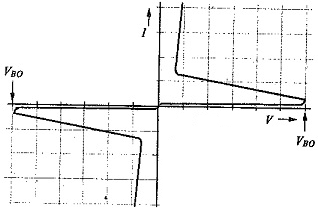 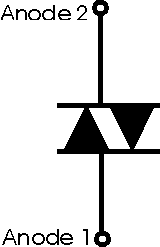 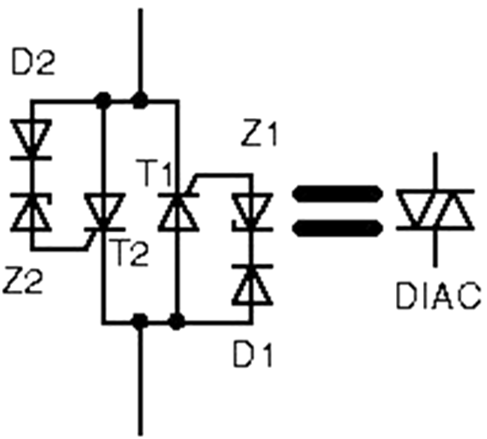 Při záporném napětí nahoře D2 nevede, T2 nevede 
=> levá strana nevede.
Když napětí stoupne dost, Z1 se prorazí, T1 sepne.
6
Elektronika
Diak
Náhradní obvod
Tento obvod by se choval podobně jako diak.
Tranzistor, který má dva emitory a bázi (není nakreslená).
Přechod báze – emitor tranzistoru se chová jako Zenerova dioda: Při překročení určitého napětí se prorazí.
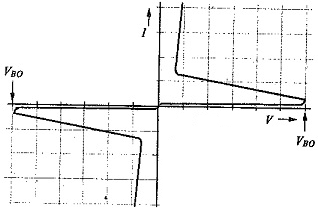 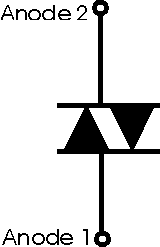 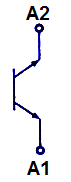 Při kladném napětí nahoře je horní emitor v závěrném směru. Když napětí stoupne dost, horní emitor se prorazí, proud projde do báze, tranzistor sepne.

Při záporném napětí nahoře se podobně prorazí dolní emitor.
7
Elektronika
Diak
Užití
Blikač napájený ze sítě

Síťové napětí přes D1 a R1 nabíjí C1.
Když se C1 nabije na průrazné napětí diaku, diak se prorazí, propustí proud do LED. 
LED se rozsvítí a vybíjí C1. 
Když se C1 vybije, LED zhasne. 
C1 se znovu přes D1 a R1 nabíjí. 
R2 omezuje proud LED, aby neshořela.
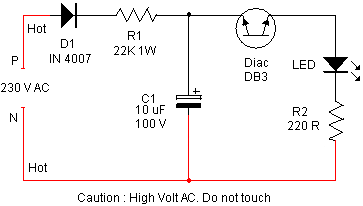 Děj se stále opakuje => LED bliká.
Pozor, zařízení je spojeno se sítí, tudíž nebezpečné !!!
8
Elektronika
Diak
Užití
Řízení výkonu žárovky (ve spolupráci s triakem)

Když střídavé napětí Vs v kladné půlvlně roste, C se nabíjí přes Lamp, R1, VR1.
Když se C nabije na průrazné napětí diaku, diak se prorazí, propustí proud do triaku. Triak sepne a až do konce půlvlny je sepnutý. Čím menší VR1, tím dříve se C nabije, tím více žárovka svítí.
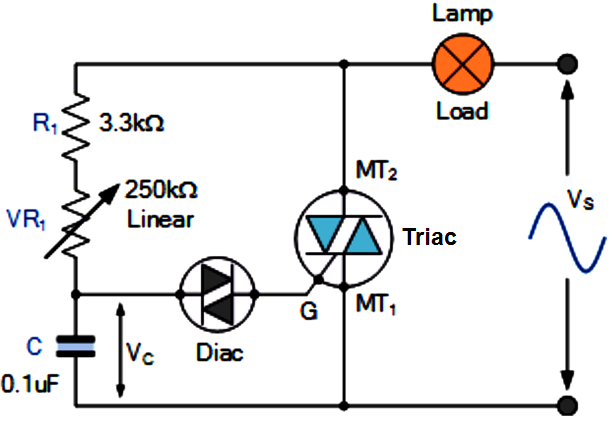 V záporné půlvlně to samé. Pozor, zařízení je spojeno se sítí, tudíž nebezpečné !!!
9
Elektronika